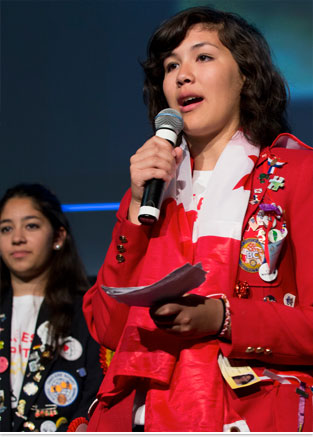 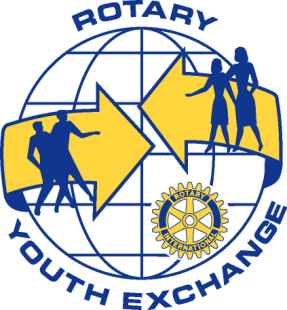 RI  ECHANGE DE JEUNES  D1990
www.rotaryswissyep.ch
NOS OBJECTIFS
www.rotaryswissyep.ch
Rotary International Youth Exchange Programm 

 un des programmes les plus importants du Rotary
 est ouvert aux rotariens ou non-rotariens

Objectifs 
 Experimenter d‘autres modes de vie
 Immersion dans une autre culture
 Acquérir ou améliorer ses connaissances linguistiques
 Ouvrir des horizons
 Développer sa personnalité
ECHANGE CULTUREL • ENTENTE ENTRE PEUPLES • PAIX
NOTRE ORGANISATION
www.rotaryswissyep.ch
NOS PROGRAMMES
www.rotaryswissyep.ch
Rotary International Youth Exchange Programme
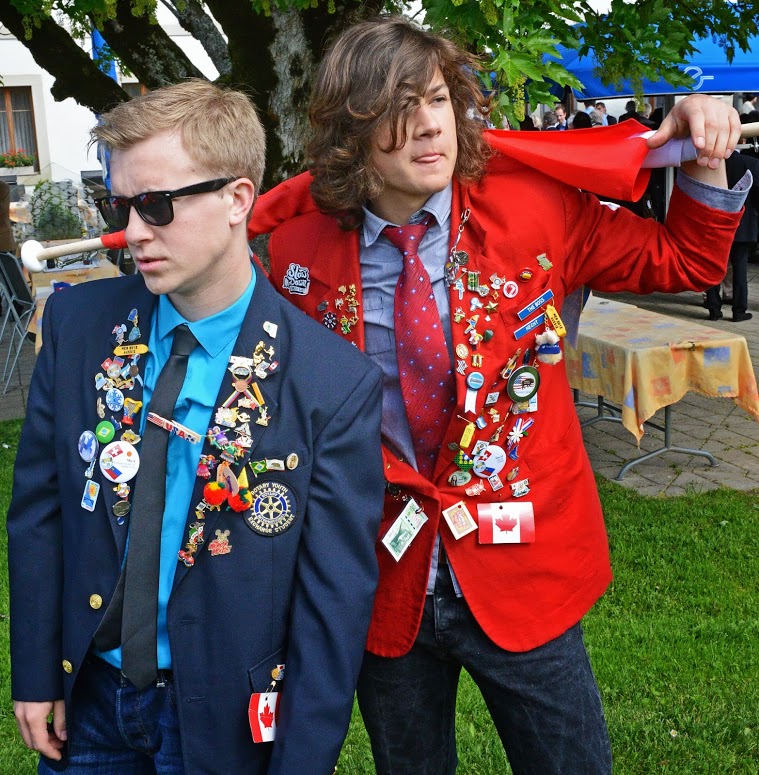 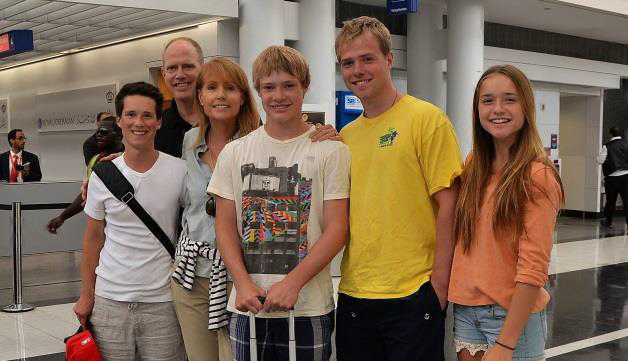 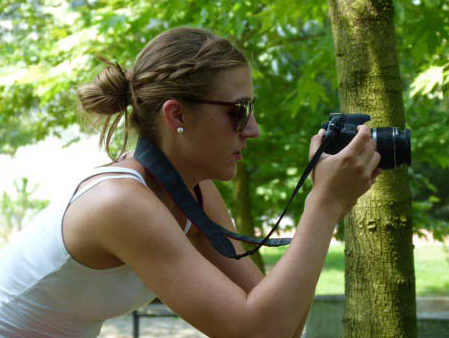 Echange 1 an            Family-to-Family           Camps
NOTRE ECHANGE 1 ANNEE
www.rotaryswissyep.ch
Principe
Jeunes partent une année à l‘étranger (Outbounds) 
Un Club sponsorise l‘étudiant-e (pas de frais)
Le Club sponsor évalue les candidats avec soin


		contre-échange  

Jeunes viennent une année en Suisse (Inbound) 
La/Le contre-échange est accueilli par le Club en Suisse
Le Club est responsable pour la sécurité et le bien-être de l‘étudiant-e
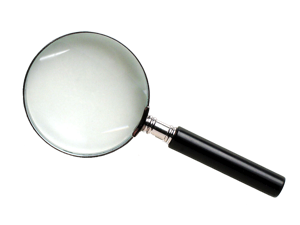 NOTRE ECHANGE 1 ANNEE
www.rotaryswissyep.ch
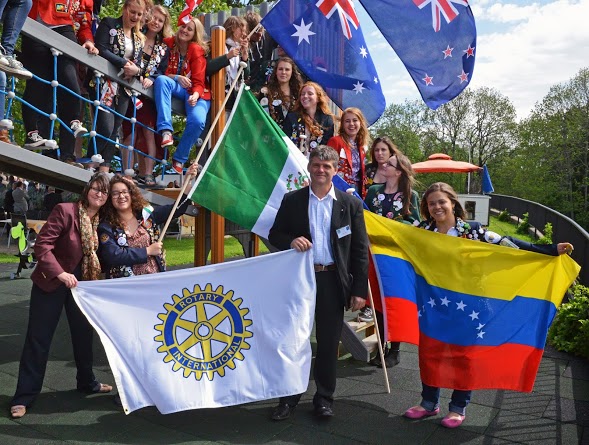 Règles,  international
No Drinking
No Drugs
No Dating
No Driving

Règles familles
Règles écoles
Règles Clubs
Règles district
Règles voyage
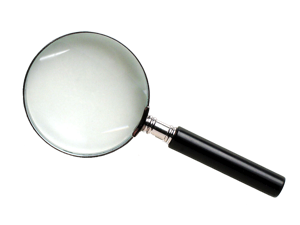 NOTRE ECHANGE 1 ANNEE
www.rotaryswissyep.ch
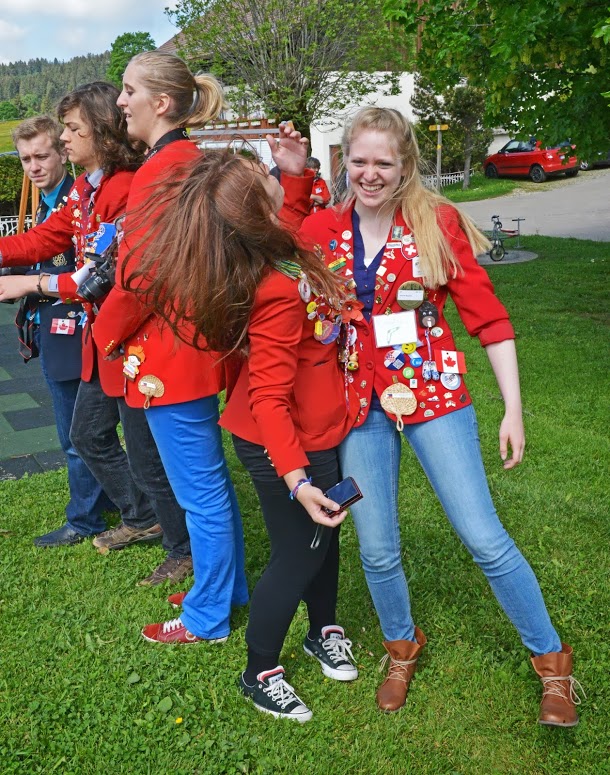 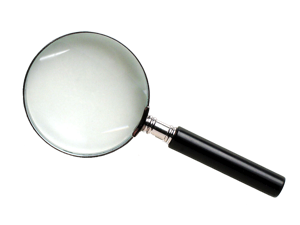 NOTRE ECHANGE 1 ANNEE
www.rotaryswissyep.ch
Déroulement Outbound
Candidat-e envoie demande au secrétariat ou
Candidat-e contacte un Club, délai 30 septembre 
Club organise entretien pour évaluer candidat-e
Club « sponsorise » la/le Outbound

Déroulement Inbound
Secrétariat envoie dossier au Responsable Jeunesse (YEO) du Club d’accueil 
YEO et Club d’accueil nomment un-e Counsellor
YEO est en charge de l’Administration, Counsellor de l’intégration à l’école, associations jeunesse, etc.
Club d’accueil est responsable du bien-être et sécurité
NOTRE ECHANGE 1 ANNEE
www.rotaryswissyep.ch
Tâches des Clubs
Invitation aux Lunchs (min. 1x par mois)
Invitation aux événements, activités du Club
Membres sont tenus à inviter l‘étudiant-e lors de fêtes de famille, etc. (visites expositions, musées, sport, etc.)

Budget, ca. CHF 4000
Argent de poche
Abonnement général
Livres, matériel scolaire et activités scolaires (semaines vertes, etc.)
Frais de visa
Divers
NOTRE ECHANTE 1 ANNEE
www.rotaryswissyep.ch
Tâche Responsable Jeunesse (YEO)
Responsabilité administrative
Ouverture d‘un compte, organiser le transfert de l‘argent de poche
Inscription auprès de la commune, contrôle de l‘habitat, école
Assurance-maladie, abonnement général ou demi-tarif
Organiser le changement de famille
Organiser les visites au Club et la présentation

Tâche Counsellor
Personne de référence pour l‘étudiant-e et la famille d‘accueil
Briefing de la famille d‘acceuil
Accompagne le développement scolaire, contrôle le respect des règles du programme
Crée un lien de confiance par des contacts réguliers
NOTRE ECHANGE 1 ANNEE
www.rotaryswissyep.ch
Familles d‘accueil
Club organise les familles:
1e famille = familie de l‘Outbound
2e famille = trouvée „ obligatoirement“ par la famille Outbound
3e famille = trouvée en général par le Club

Tâches des familles d‘accueil
Intégrer l‘étudiant-e dans la famille, comme enfant propre
Prend en charge nouriture et logis, evtl. argent pour mensa
Accompagne étudiant-e au quotidien dans l‘apprentissage de la langue et de la culture
Assurances, cours de langue intensif, passe-temps personnels  sont payés par les parents propres
QUELQUES CHIFFRES
www.rotaryswissyep.ch
Echange mondial uniquement avec des districts certifiés

CH/LIECHTENSTEIN 	 	Inbounds 	 Outbounds
USA			  	 	 36 		   39
Australie 		 	 	 19 		   18
Canada				 17 		   14
Equateur		 	  	   6 		     6
Mexique			    	   5 		     3
Autres pays 			 	 26 		   22

CH/LIECHTENSTEIN 2013/2014	111		111
DISTRICT 1990	 	  	  	  33		  34
[Speaker Notes: Jahresaustausch:
Out total 113, davon D 1990: 34
In total 111, davon D 1990: 33
 
Family-to-Family:
Out and In total: 13, Davon D 1990: 5
 
Camps:
Out total: 38, Davon D 1990: 10
In total: 32, Davon D 1990 11 (Thomas Kaiser Camp und Sky over Murten)]
NOS ECHANGES COURTS
www.rotaryswissyep.ch
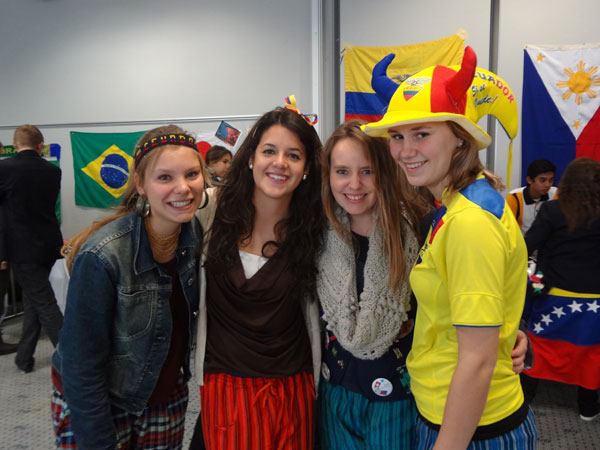 Family-to-Family
Pendant les vacances scolaires, pas de scolarisation
2 x 3 semaines ou plus 
Etudiants restent toujours ensemble

Procédure
Etudiants intéressés s‘annoncent auprès du secrétariat
Matching se fait au niveau international
Si nécessaire, les Clubs sont sollicités pour la transmission de l‘information d‘un échange possible (ex. Echange avec le Vermont, etc.)
NOS CAMPS
www.rotaryswissyep.ch
Mai à  september

1 à 3 semaines

Europe et autres continents
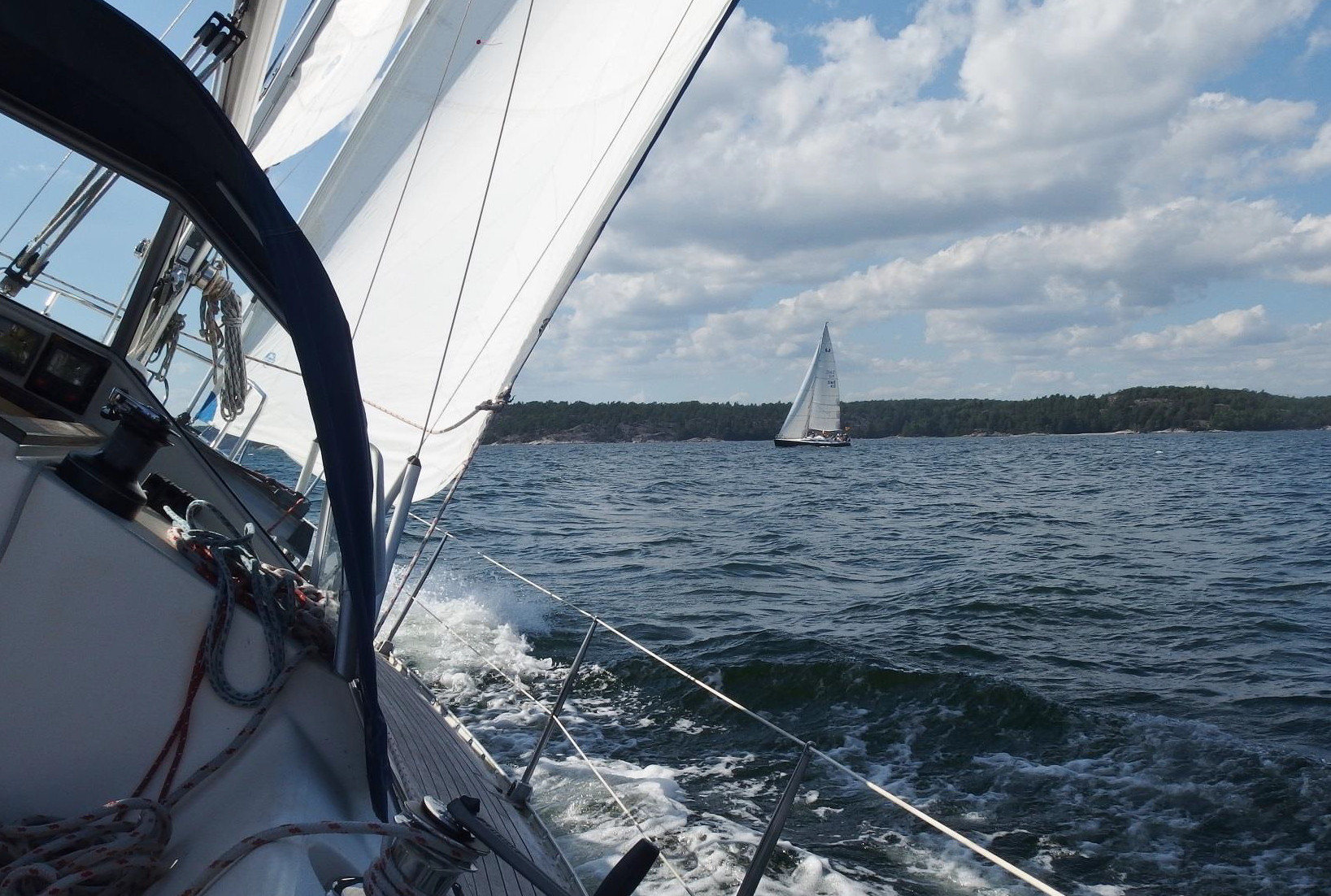 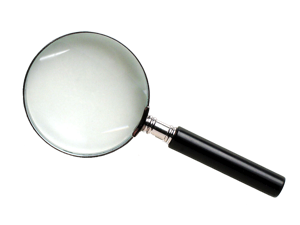 [Speaker Notes: Weltweit]
NOS CAMPS
www.rotaryswissyep.ch
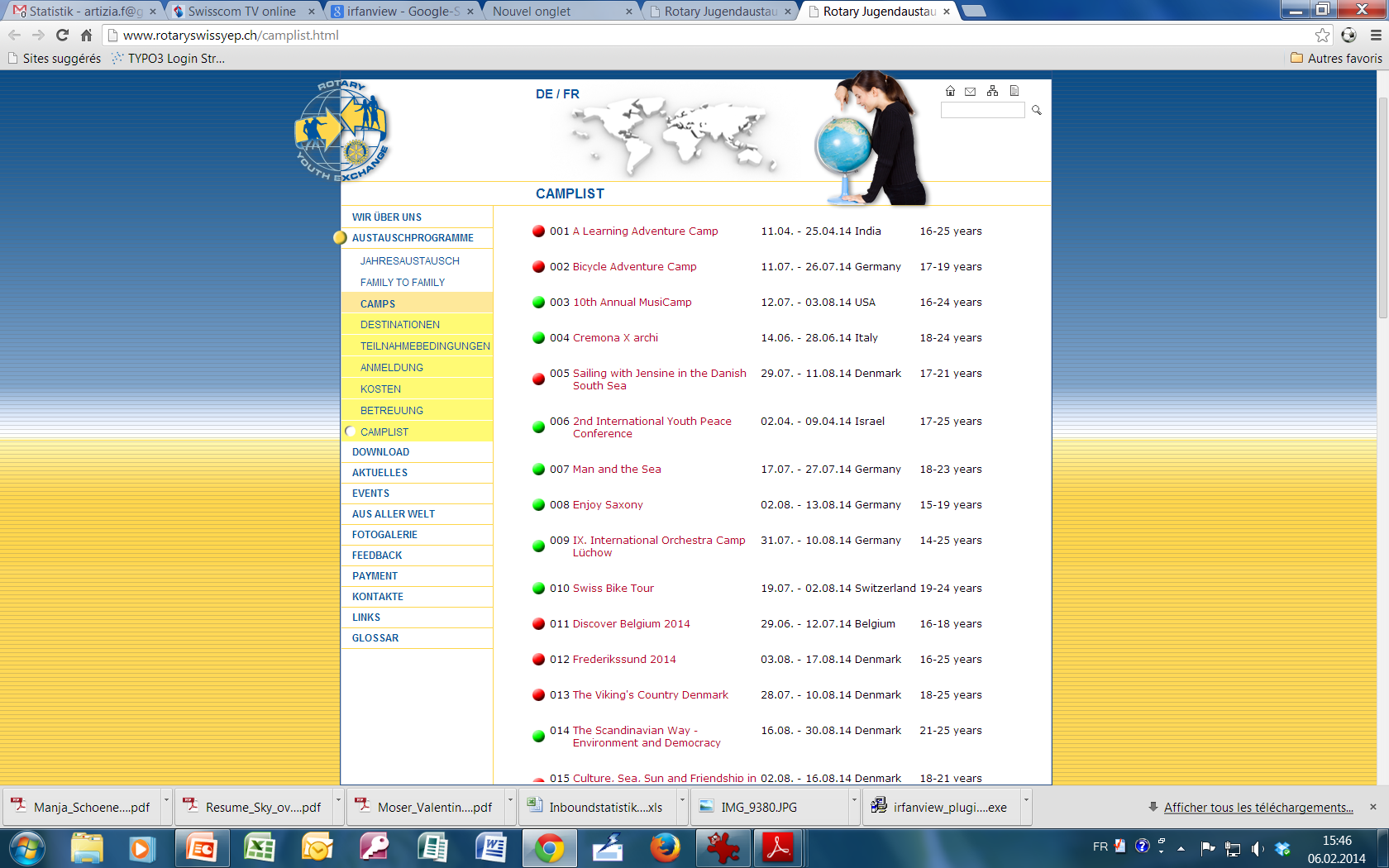 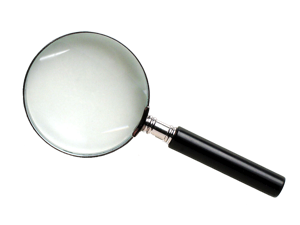 NOS CAMPS
www.rotaryswissyep.ch
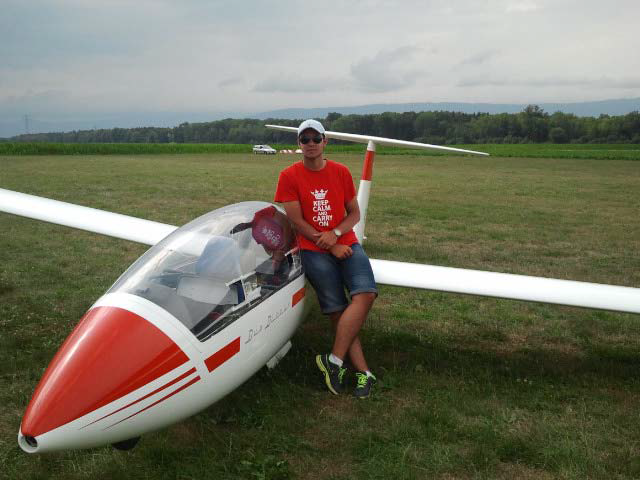 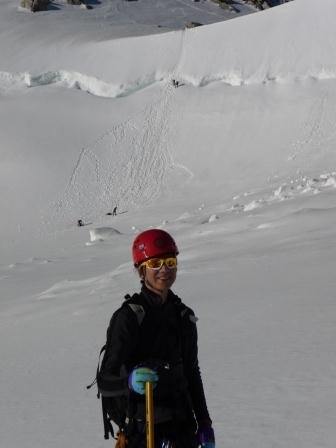 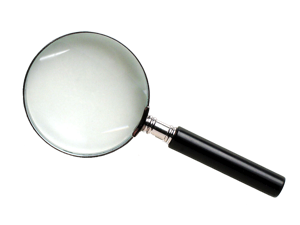 MERCI!
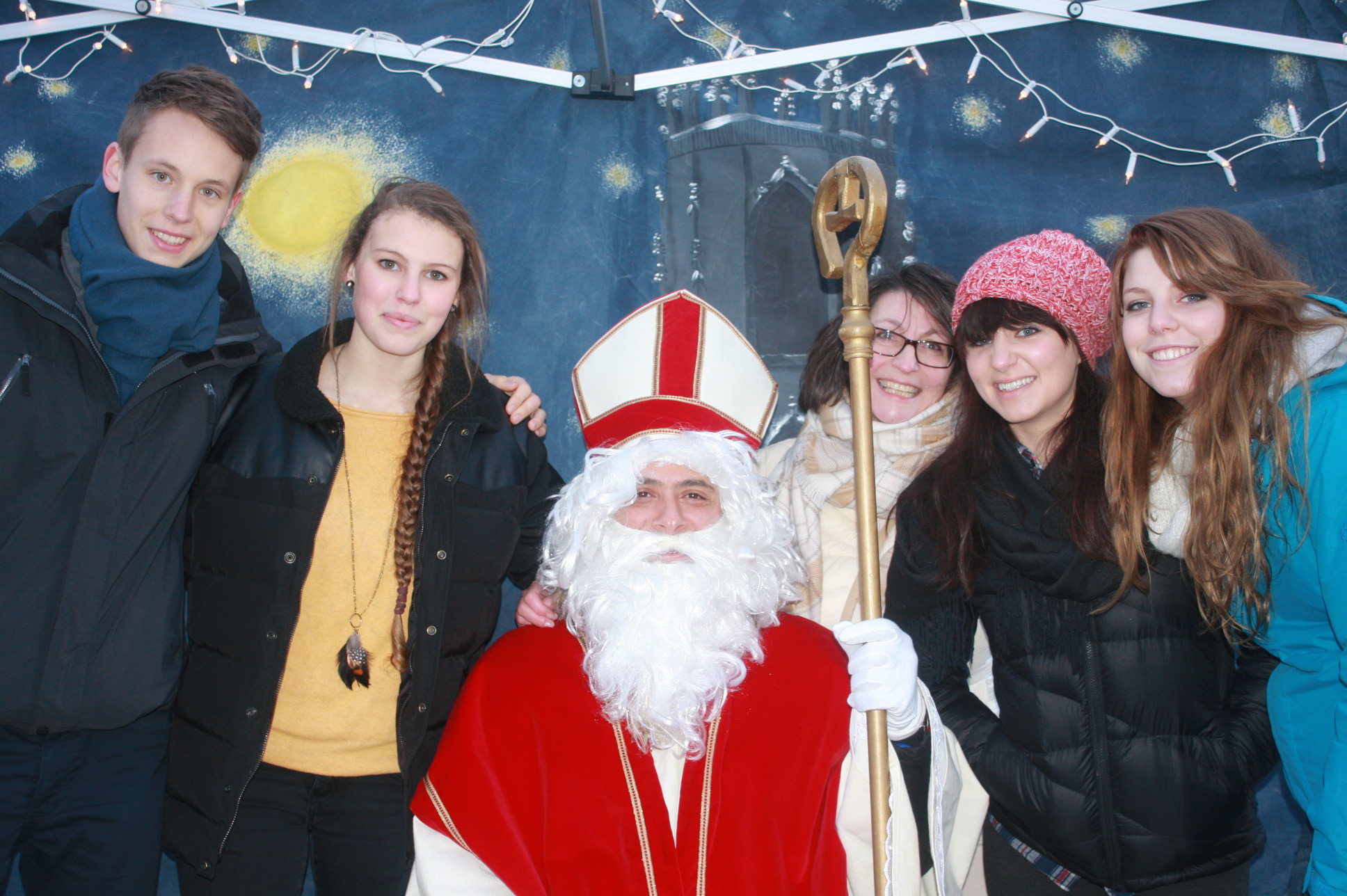 www.rotaryswissyep.ch